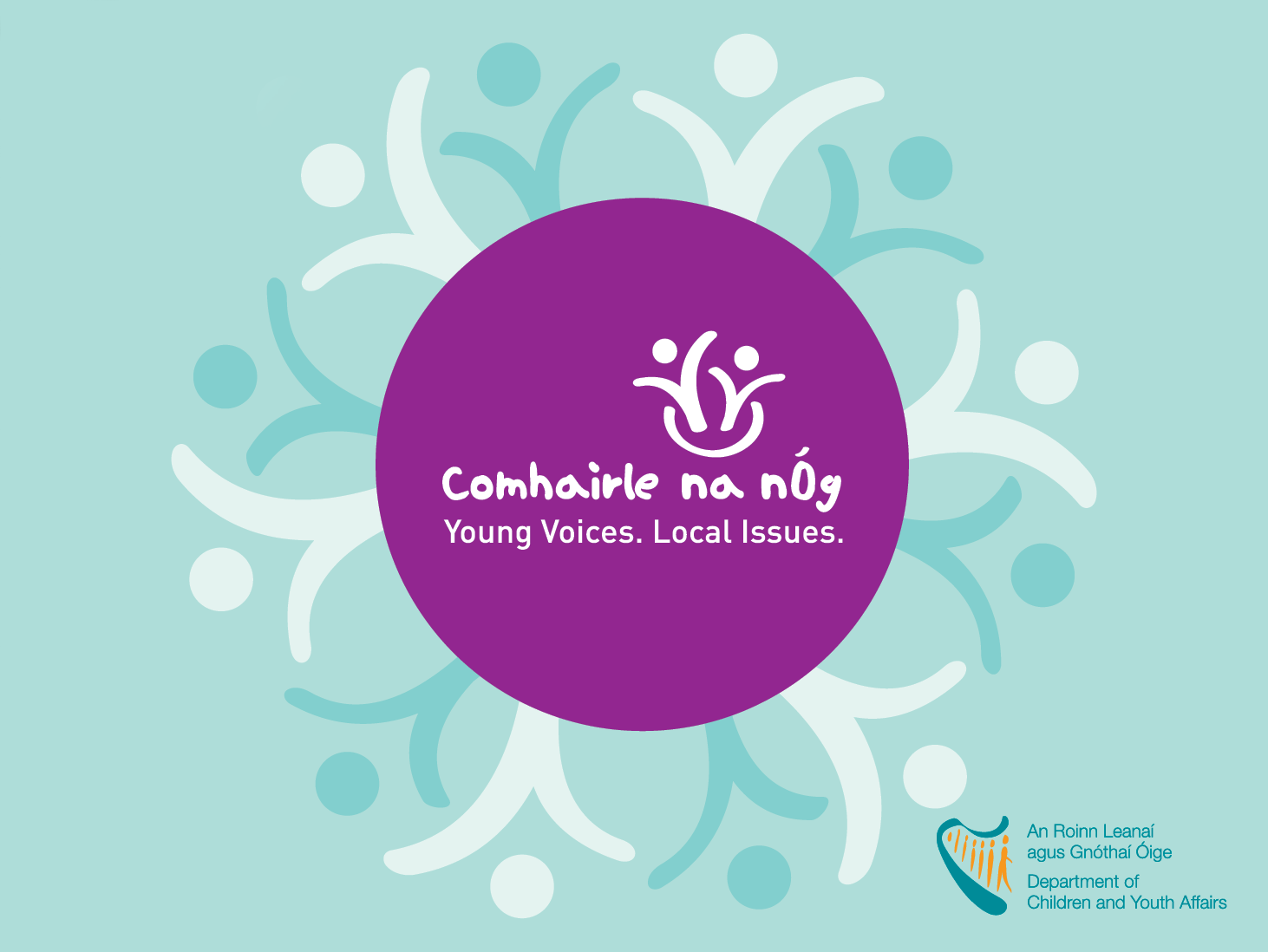 [Speaker Notes: 3 slides each x 4 people
Jagoda 
Katherine + interagency
Halimat 
Izzie]
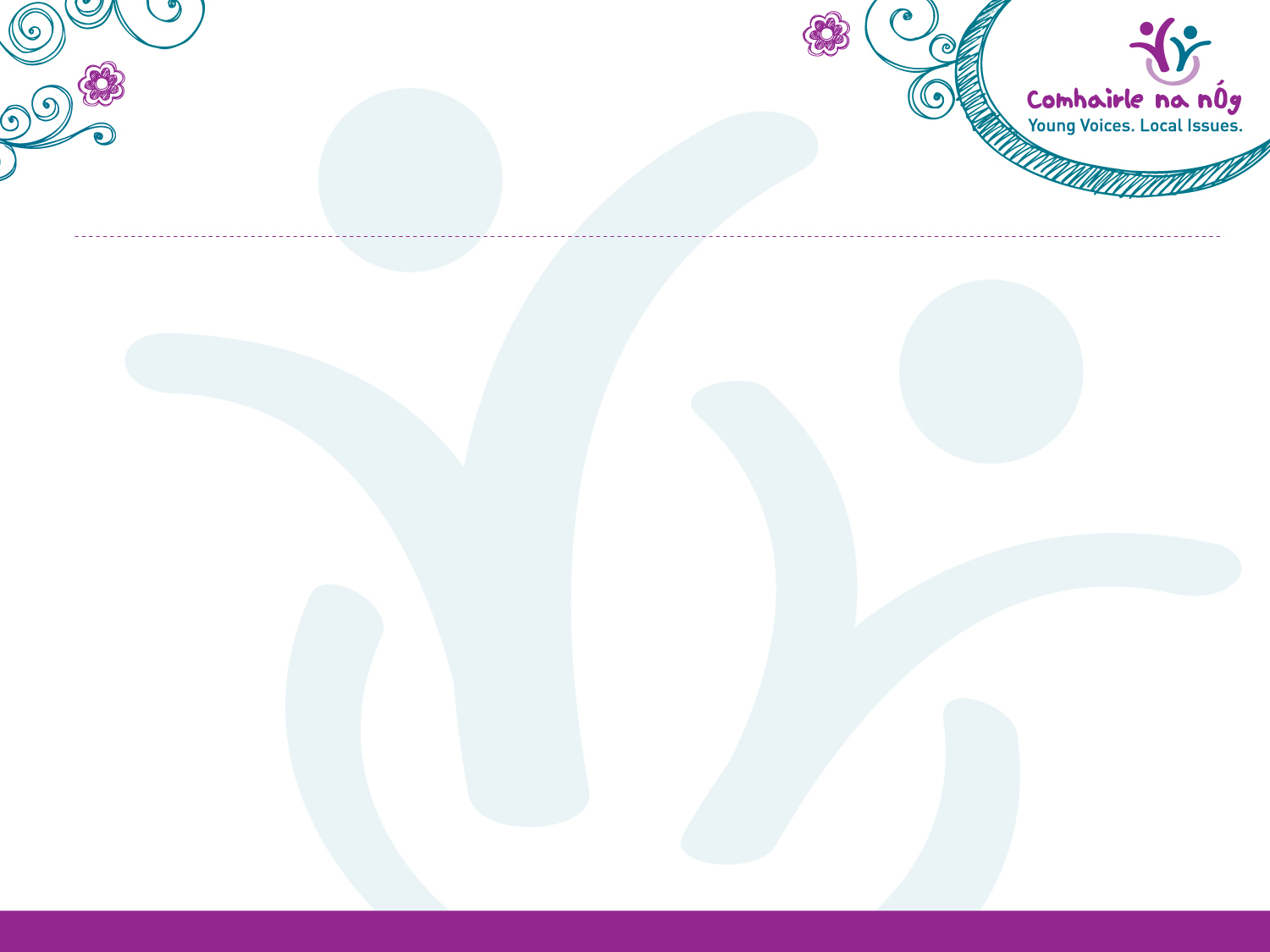 Introduction to Comhairle na nÓg
Members to present; 
	Jagoda, Ellen and Melissa 


How a Comhairle is formed? 
AGM 
Membership 


Topic
2 years – Climate Action    Chosen at AGM
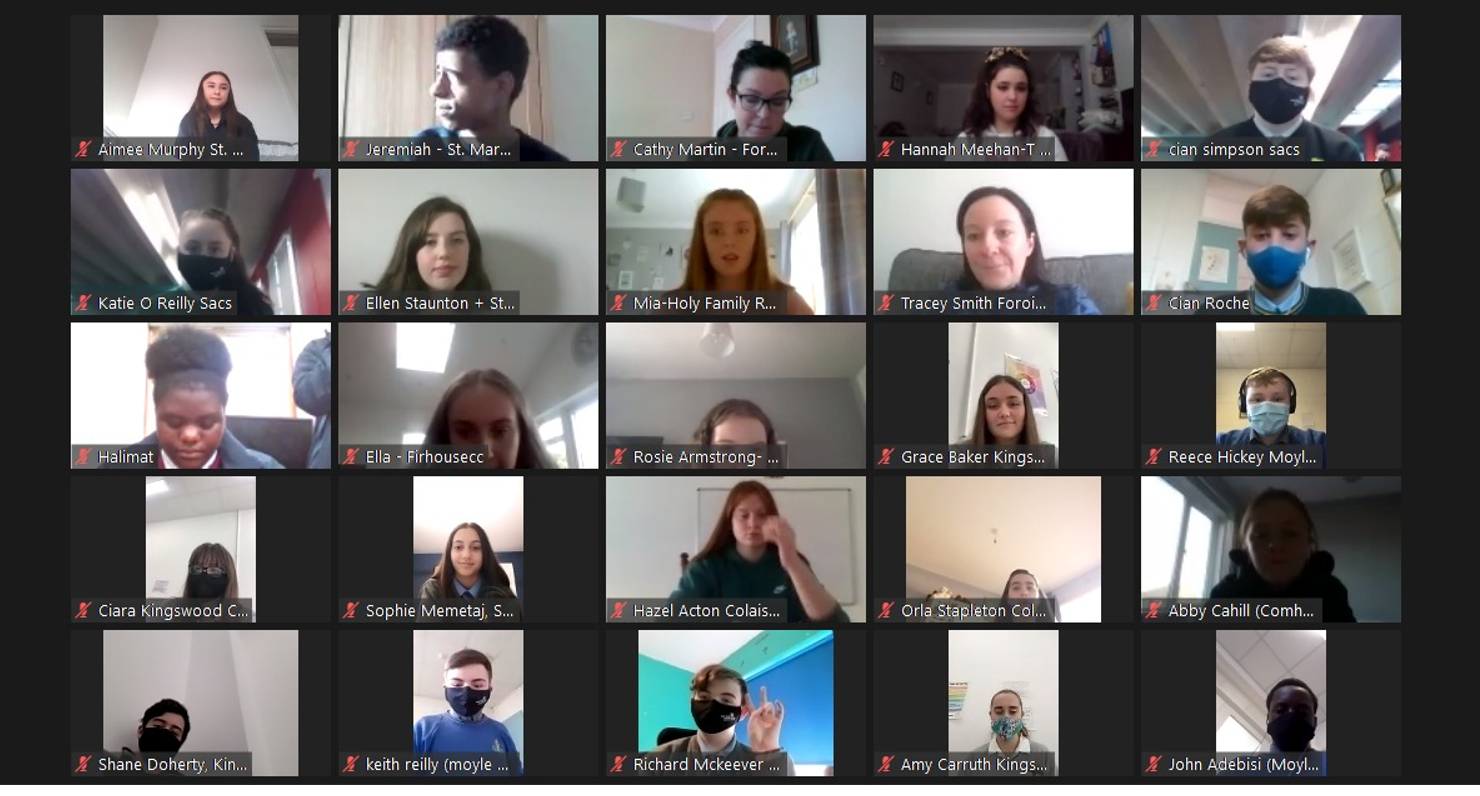 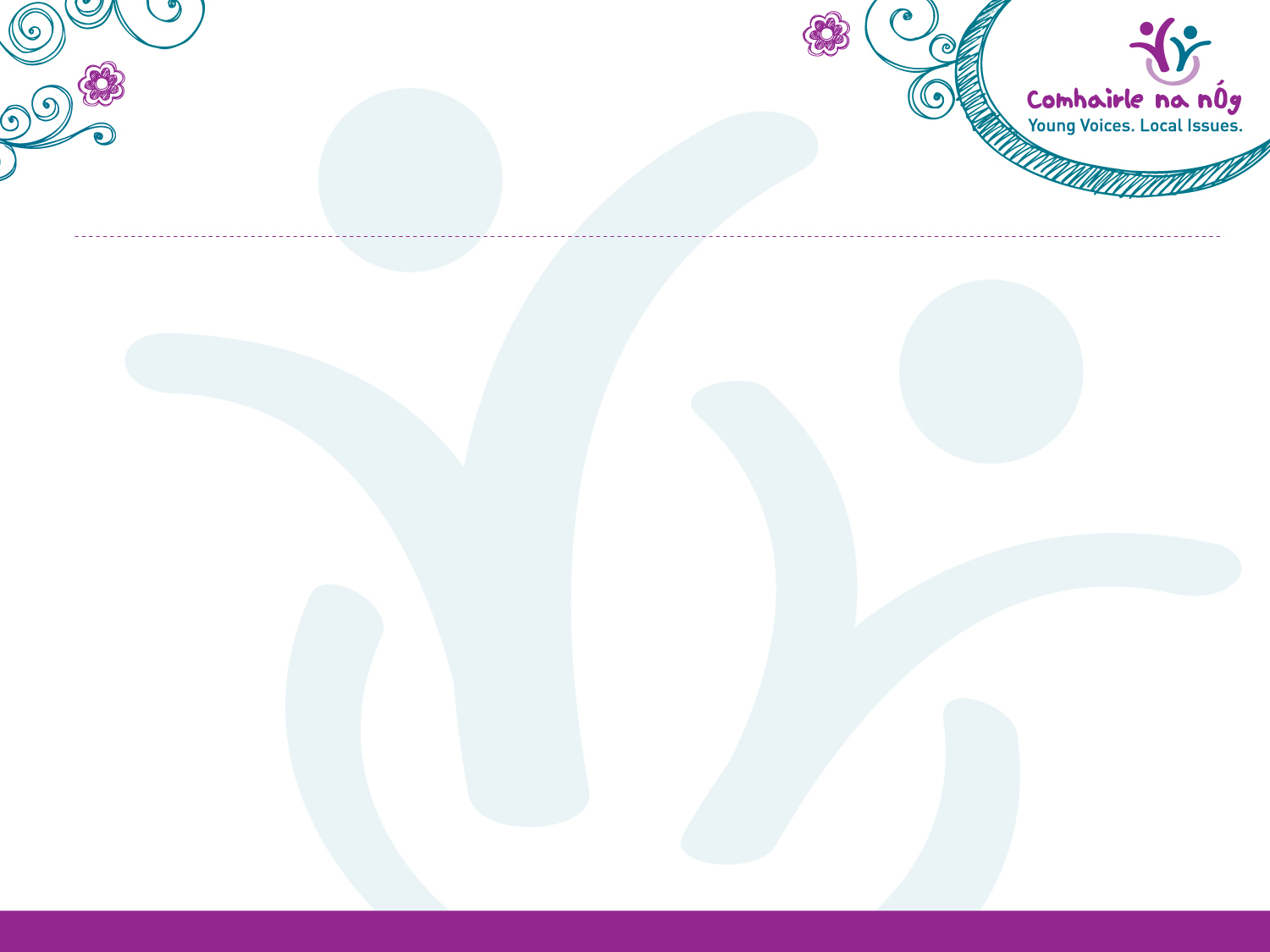 First 6 months  (Nov- April)
Climate Conversations 2021 South Dublin with Fionnghuala, the Environmental Awareness and Climate Change Officer. We were chosen to be part of the National Dialogue. We had our opportunity to input into the Climate Action Plan.

Following our Climate Conversations with Fionnghuala, we met with her again for a Comhairle Meeting and decided on an achievable goal.

We wanted to focus on 'Waste in Schools' ; food waste, proper disposal, sufficient number of bins, signage.

Survey was developed and distributed to 38 Post Primary Schools, Youthreach & ALP. Responses returned was over 350
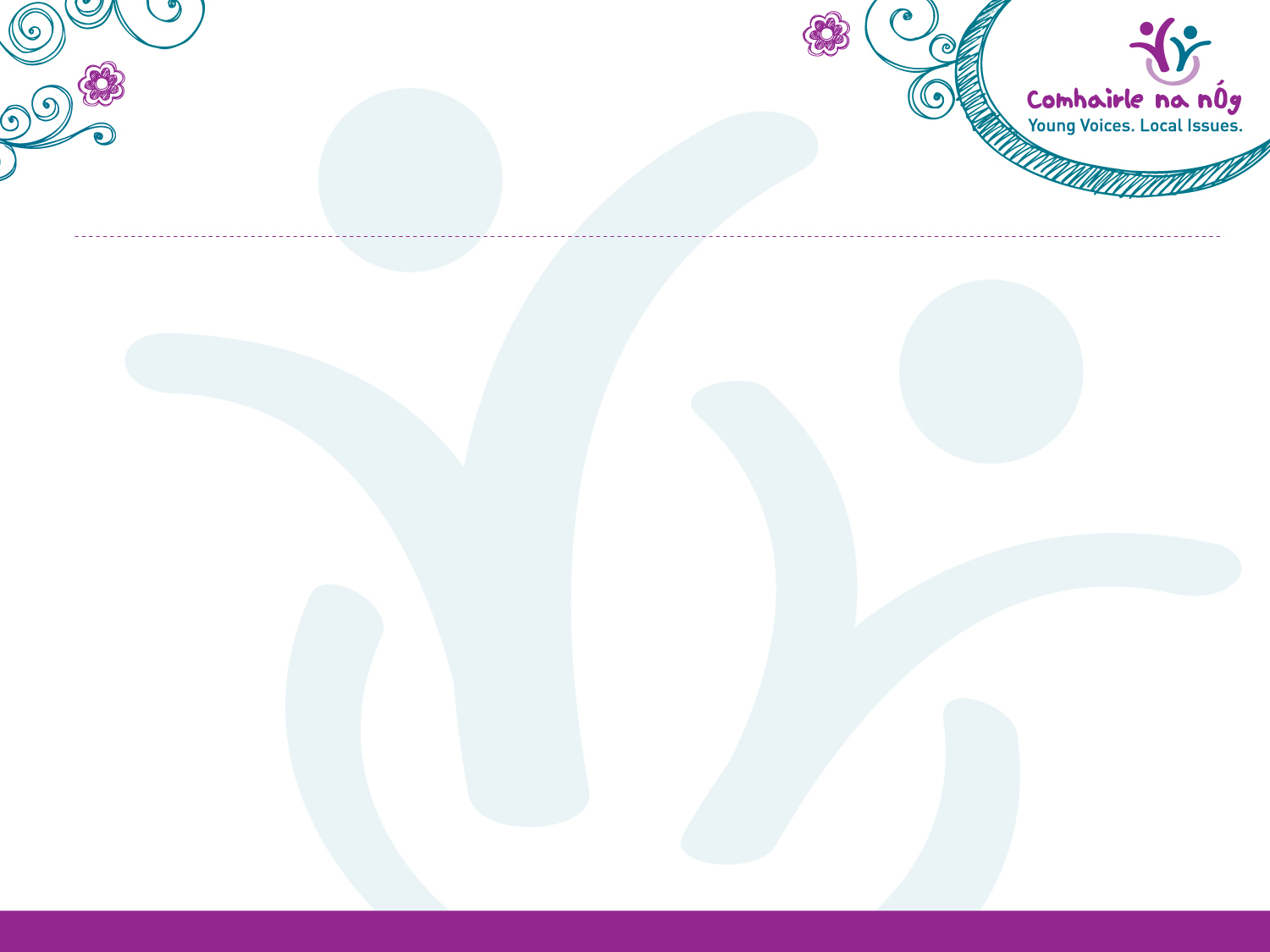 Working on our Topic – Climate Action
Sub Groups established: 

Letter to Principals
Green Schools link 
Media Campaign 
Climate Action Week 

Other work: 

SDCC Climate Change Action Fund Bike Planters

Anticipate to maintain planters in working with Tidy Towns

Environmental Protection Agency Consultation – Jagoda participated
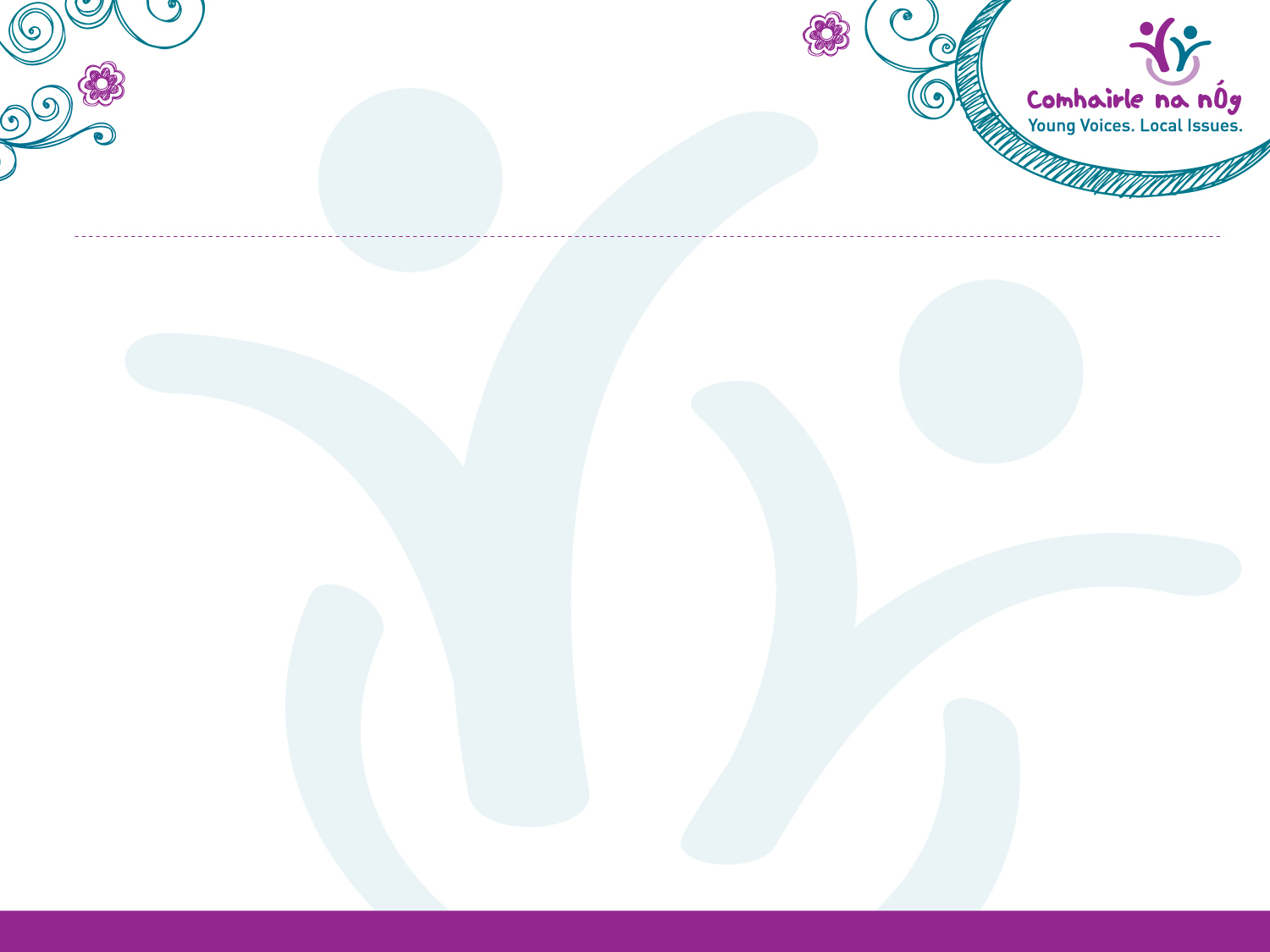 Involvement in Council Work
Richard (Vice- PRO) has added his voice to the SDCC Pollinator Video
Climate Action Week Promotional Video – Corkagh Park
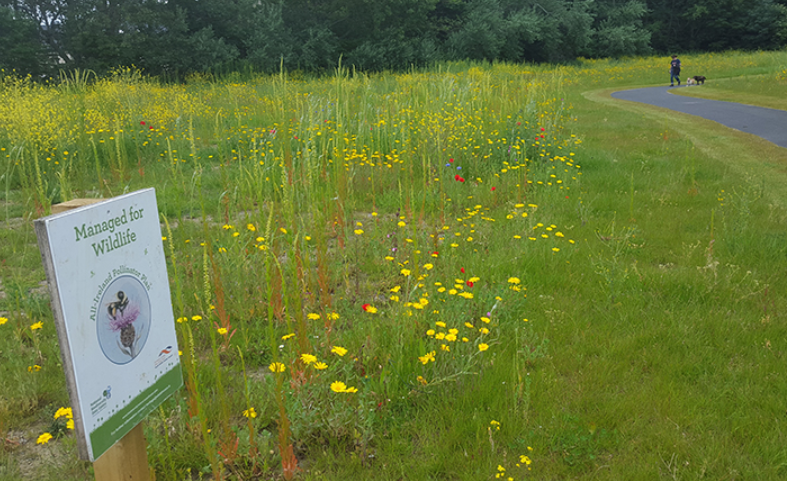 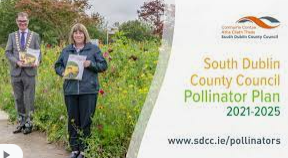 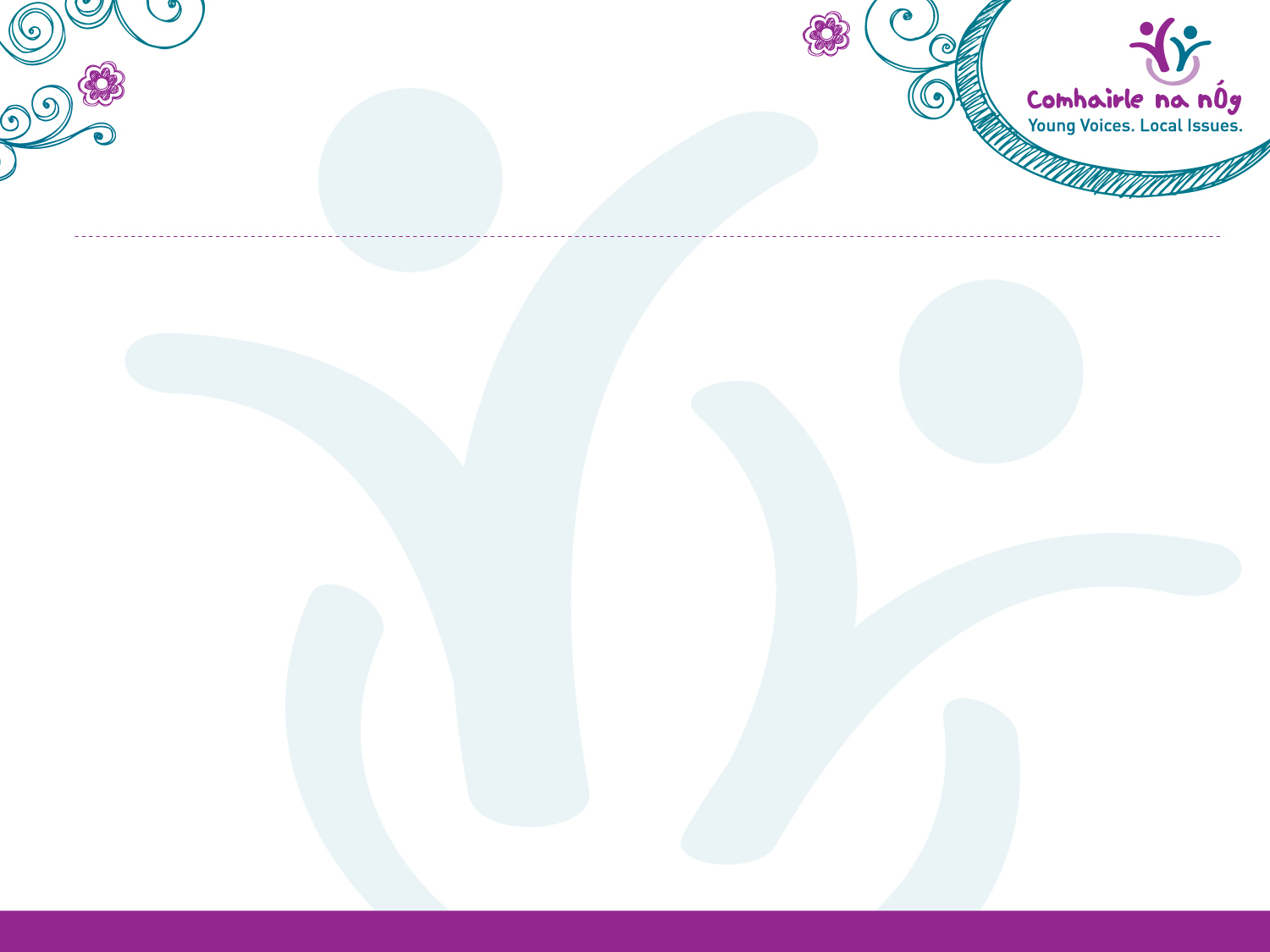 Interagency Work
South Dublin CYPSC 

Kate sits on the Economic Security & Opportunity Sub Group 
	focusing on homelessness
Katherine sits on the Active and Healthy Sub-group 
 	focusing on mental health


LCDC 

Bi-Annual Report given to the Local Communities 
Development Committee for South Dublin
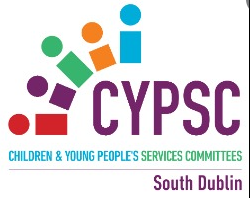 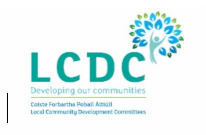 [Speaker Notes: Katherine]
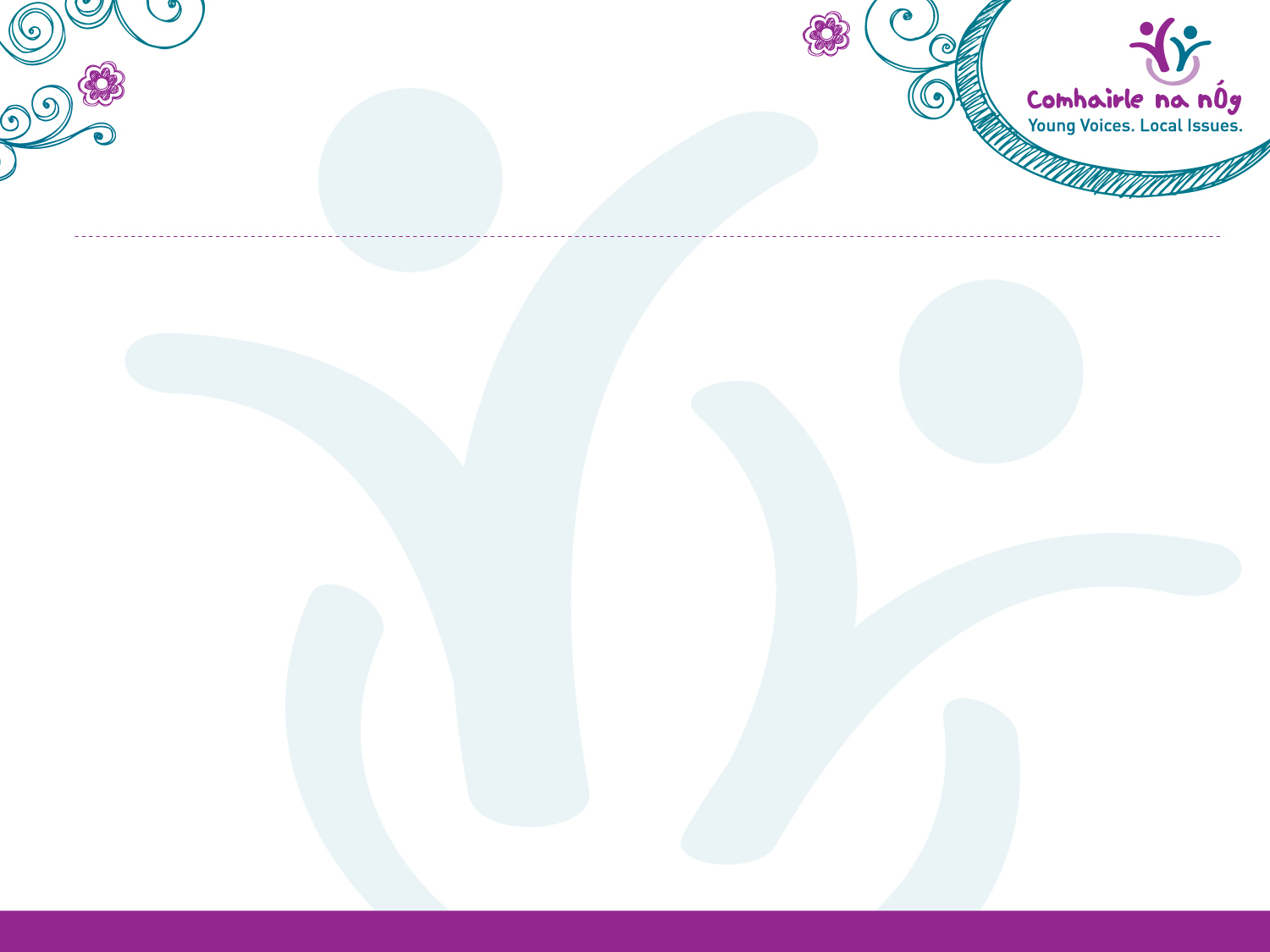 What have we done in past few months ?
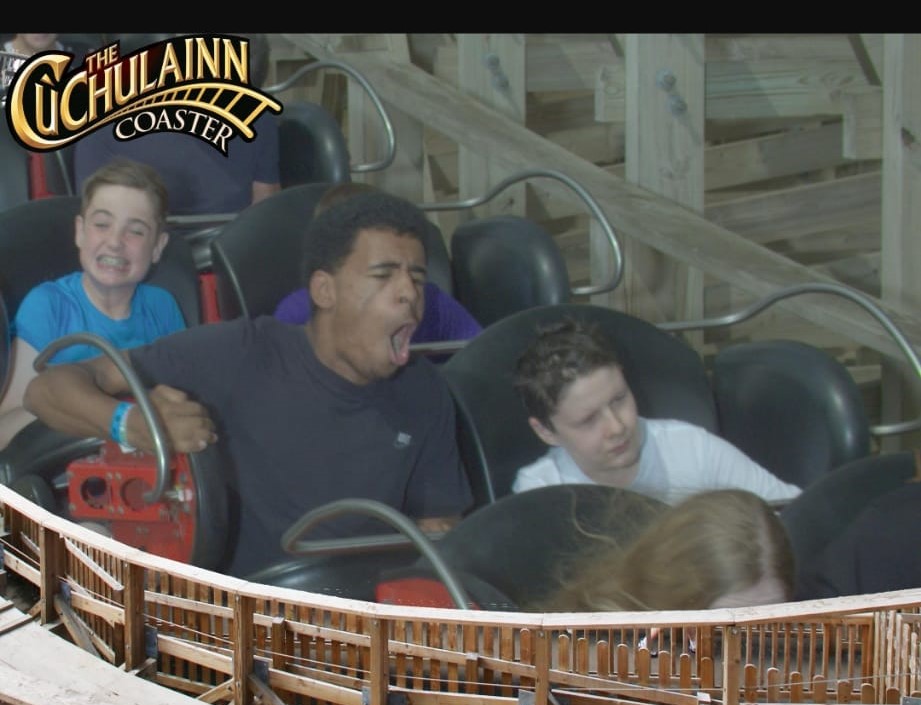 July 
Trip to Tayto Park 

Topic sub groups working away – 4 groups 

Comhairle na nÓg 5 year Development Plan Launch 

Members took part in: 
Department of Education Consultation – Holly 
Cancer control consultation – Alix

Full Members Meeting held: 21/7/2021
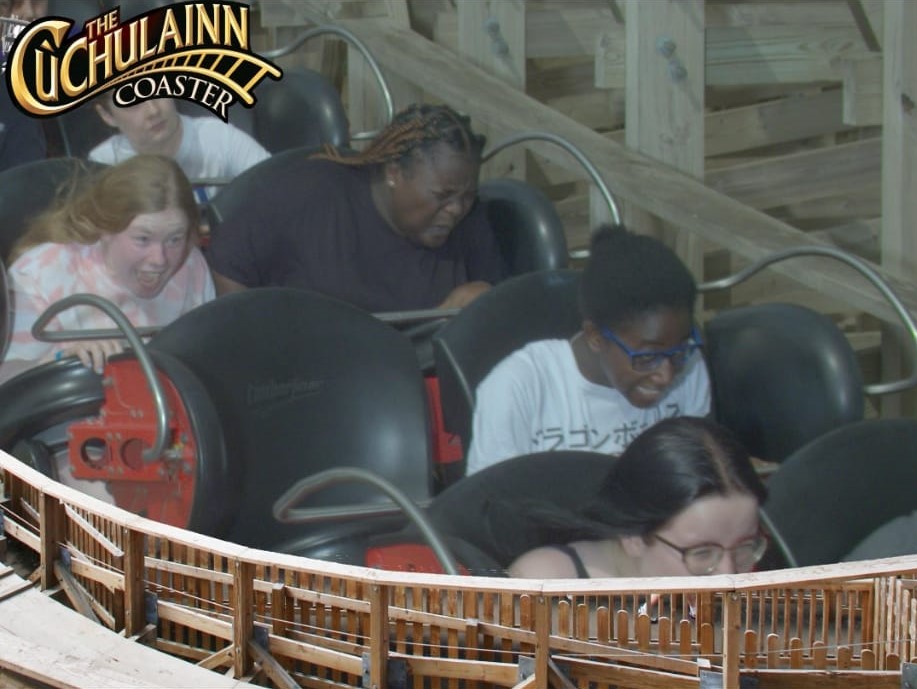 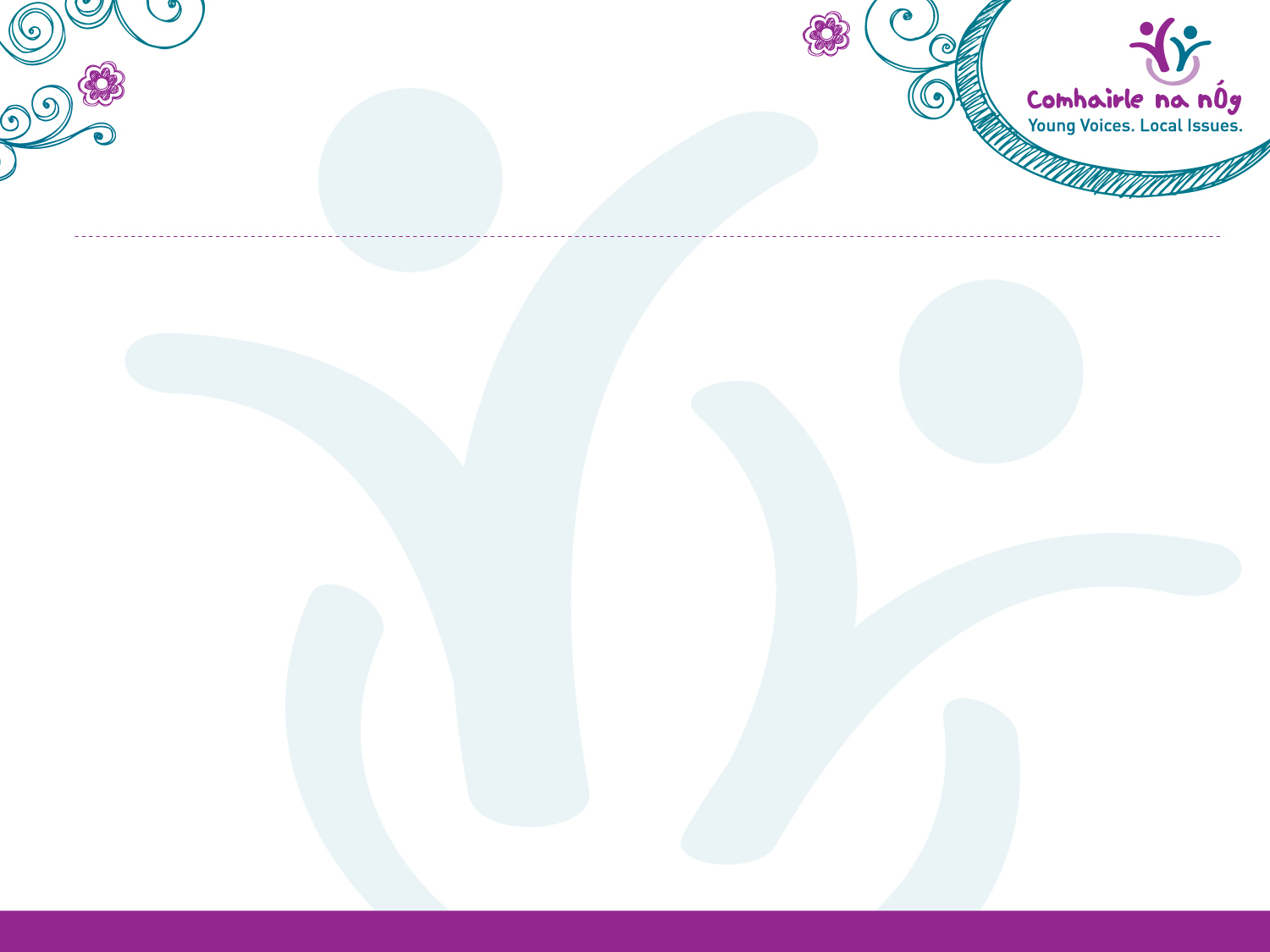 Update of our Work
August 

Total Experience Team Building Day 

Social media sub group met with the                                           illustrator Feena Kavanagh,  and work on                             the video commenced

An Taisce met with the Green Schools                            sub group 

Principal’s letter sub group drafted their letter with data from the survey

Climate Action Week sub group got planning the launch 

Full Members Meeting held: 18/8/2021
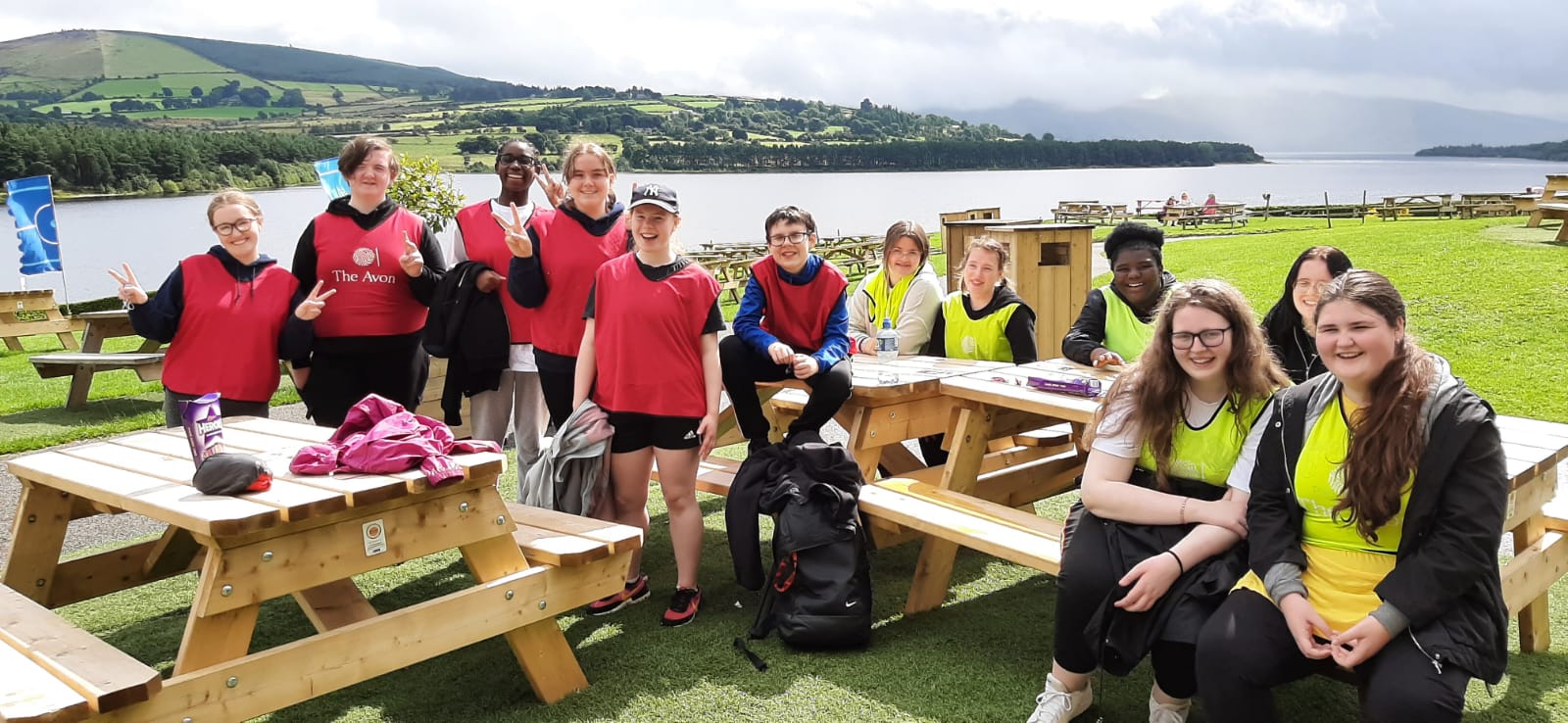 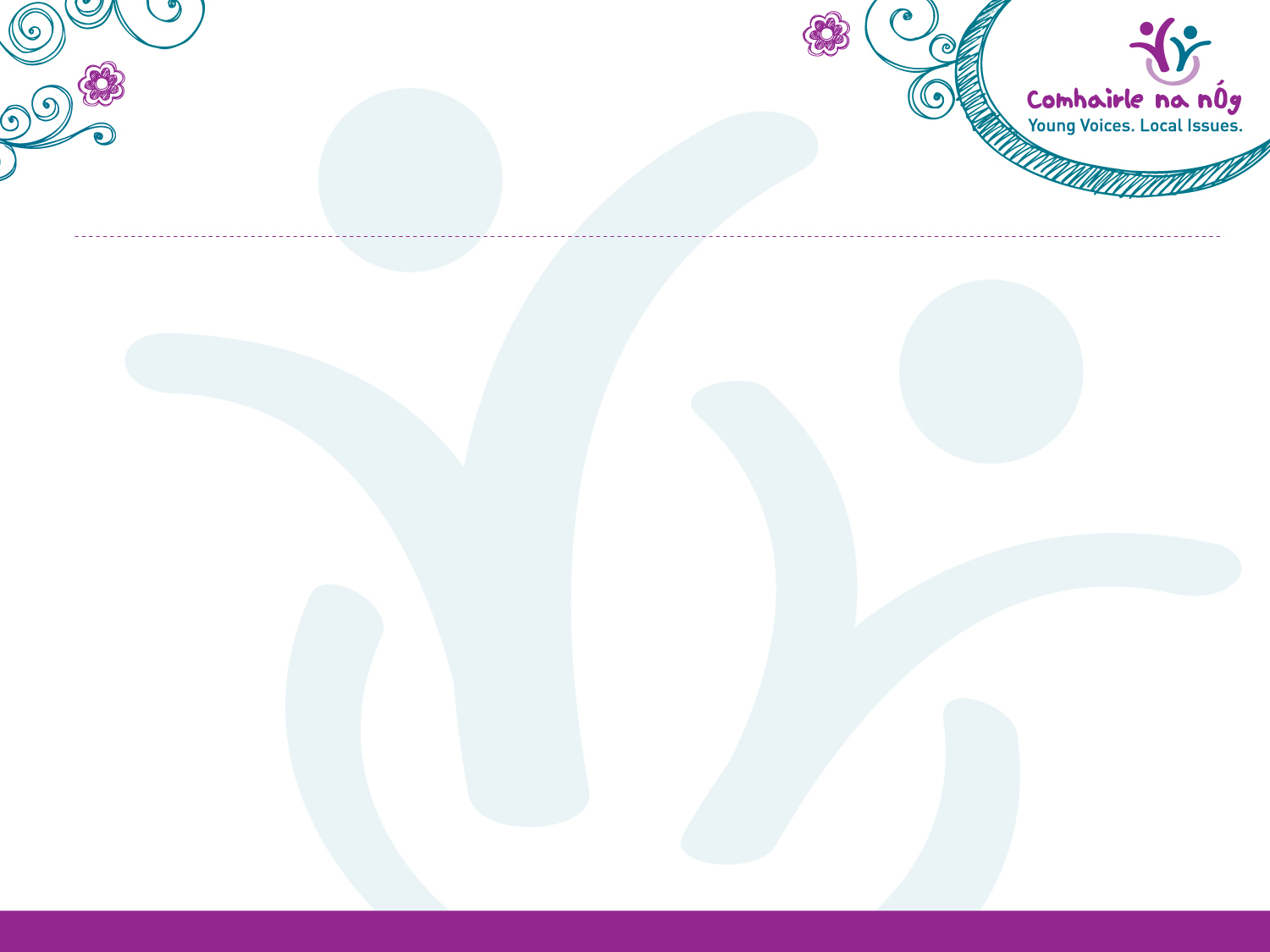 Update of our Work
September 
Principal’s Letters sub group sent letter 

Green Schools brochure – being developed 

Members attended a workshop with 
Cllr Emma Murphy on Social Media.

Consultations members attended: 
Youth Advisory Group Consultation

AGM planning starts 
Save the date email sent to key contacts in schools by Noeleen

Full Members Meeting held: 8/9/2021
Continued…….
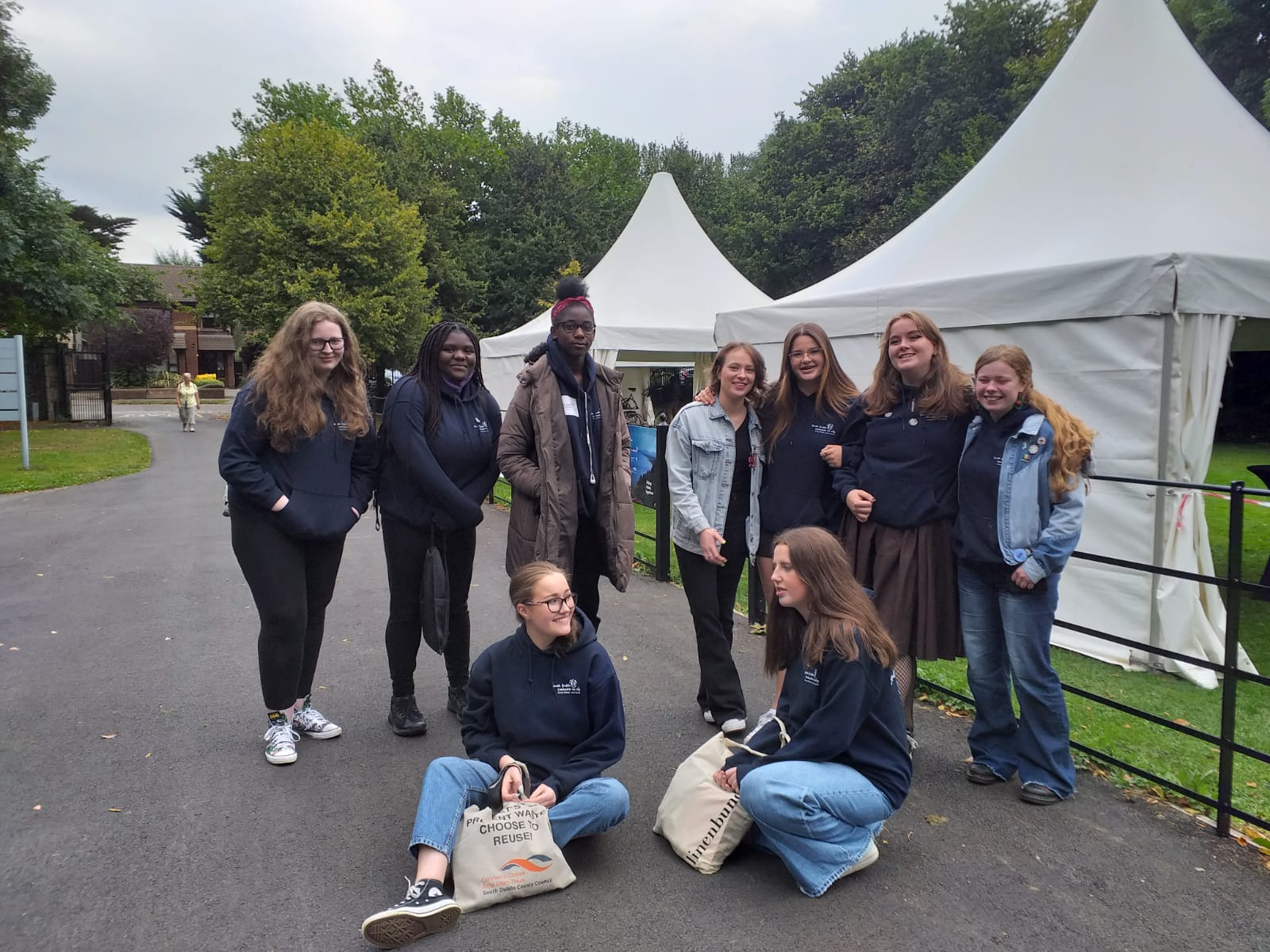 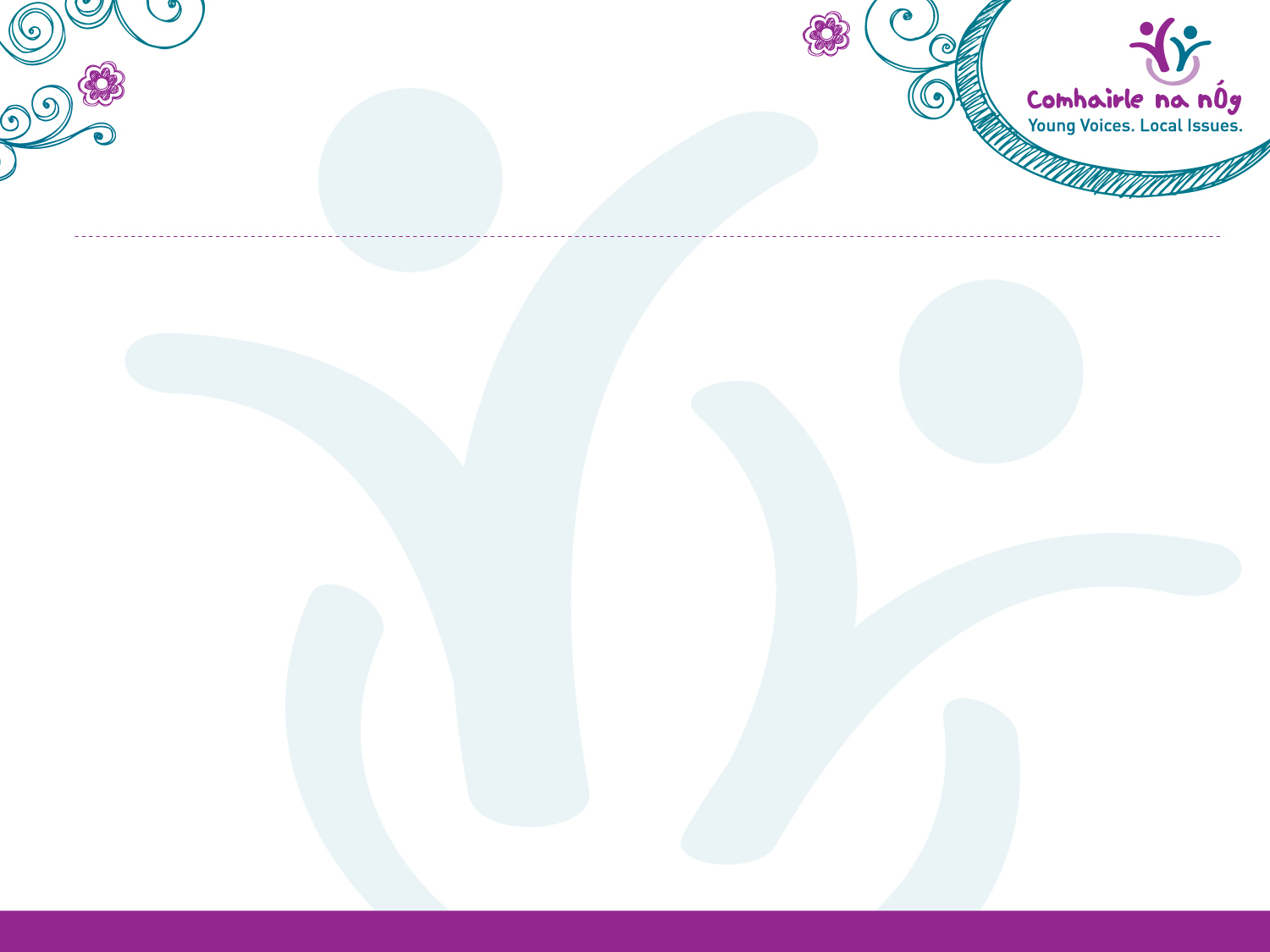 Update of our Work
September 

Climate Action Week Event took place and 
Mayor Peter Kavanagh launched the video of our Bin It To Win It campaign.
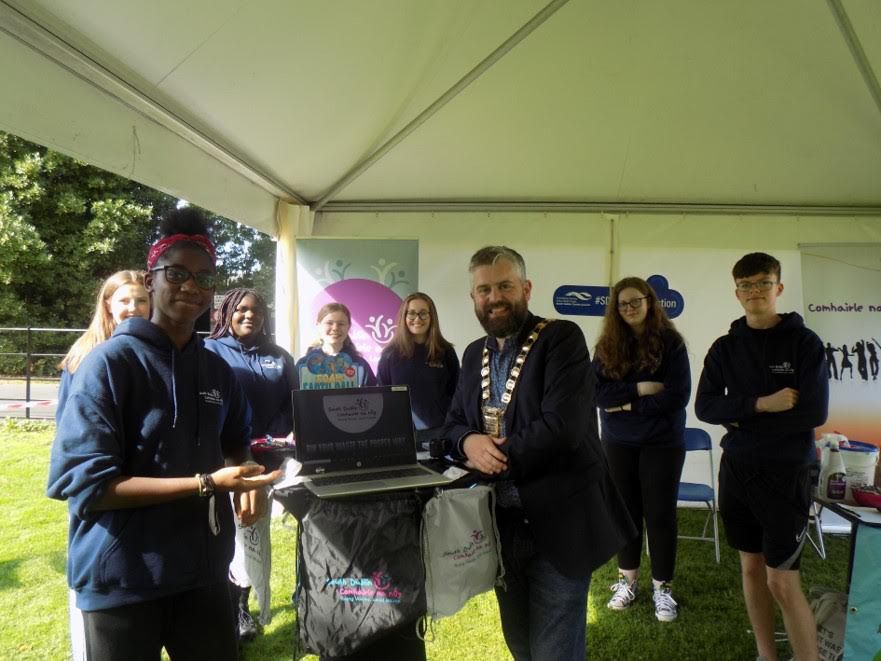 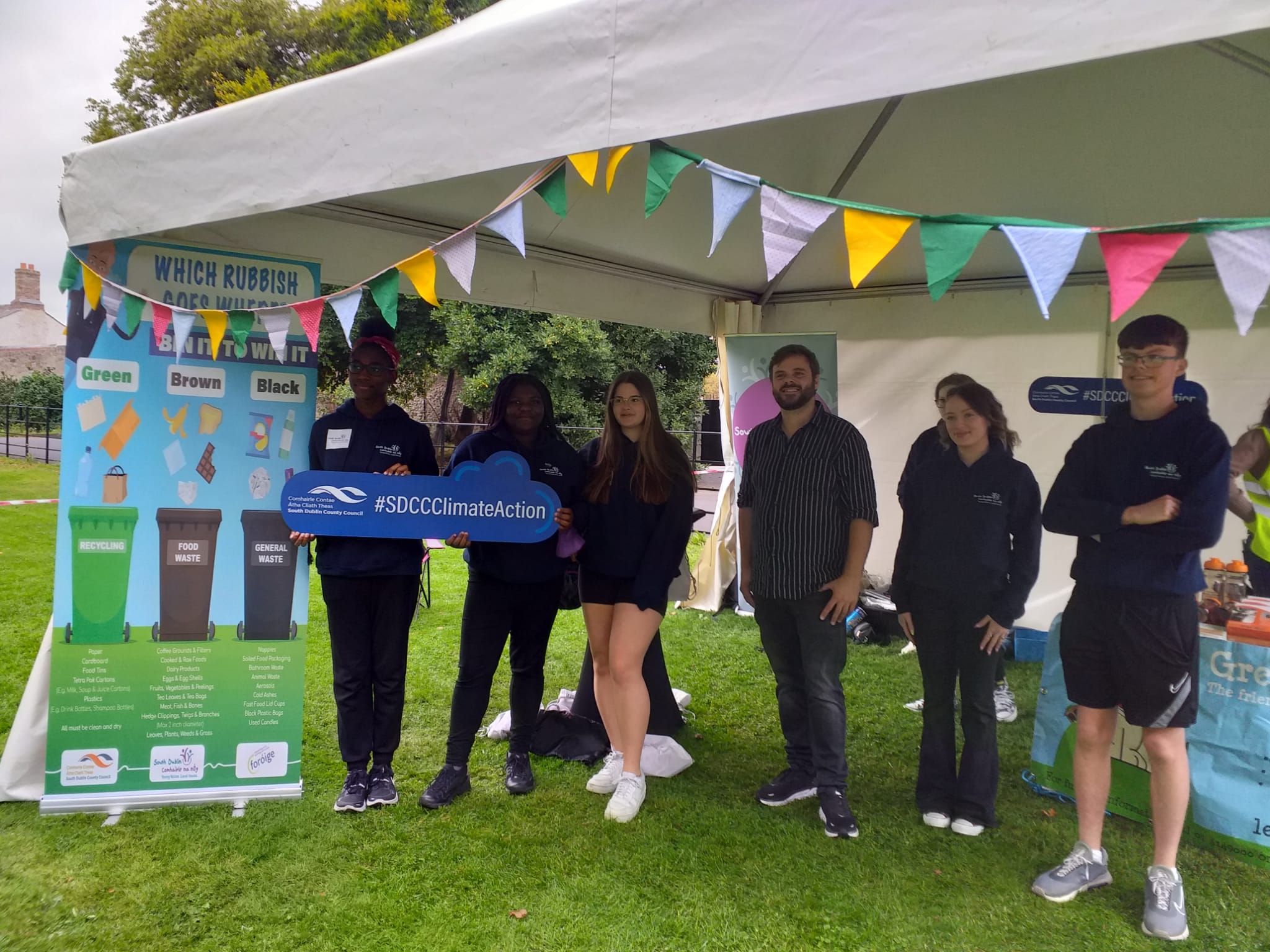 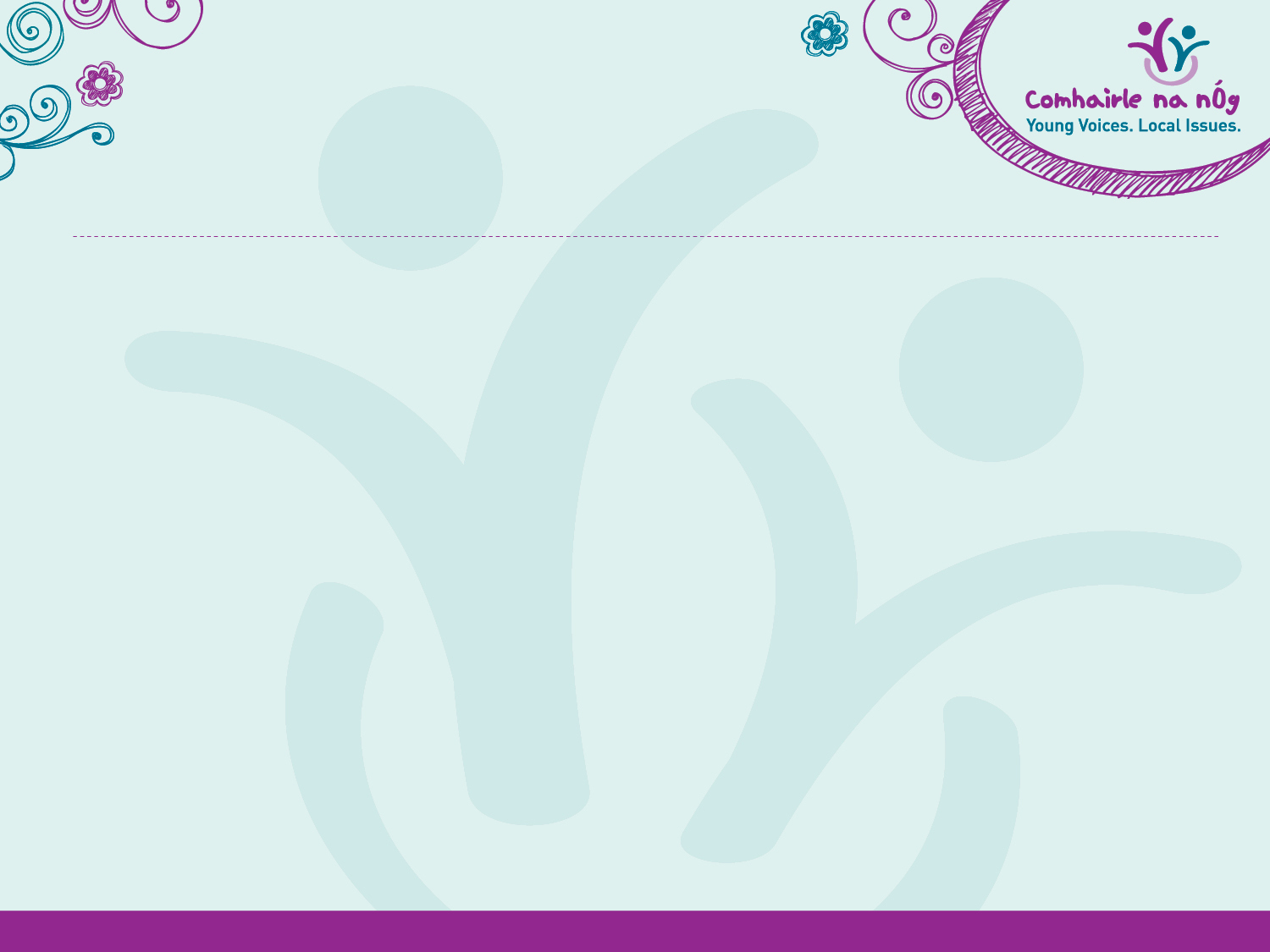 Current work…..
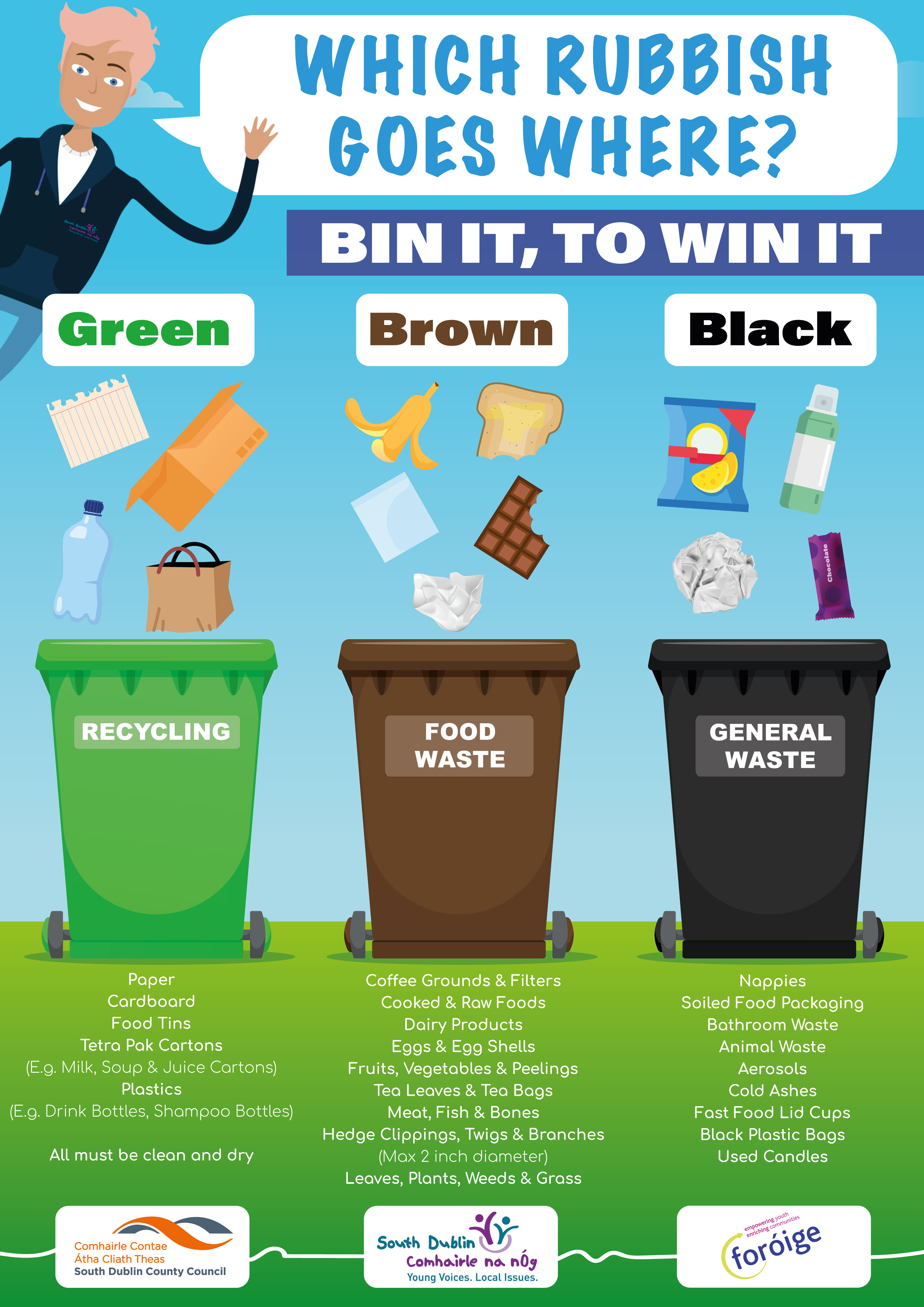 ‘Bin It To Win It’ Posters to be sent to schools 

Dail na nÓg workshops 

Presentations to be made: 

Presentation to Full Council 8th November – 4 members
Social Community and Equality Strategic Policy Committee 

Ongoing AGM planning 
All principals received an email for registration


Full Members Meeting : 6/10/2021

Please enjoy our campaign video !
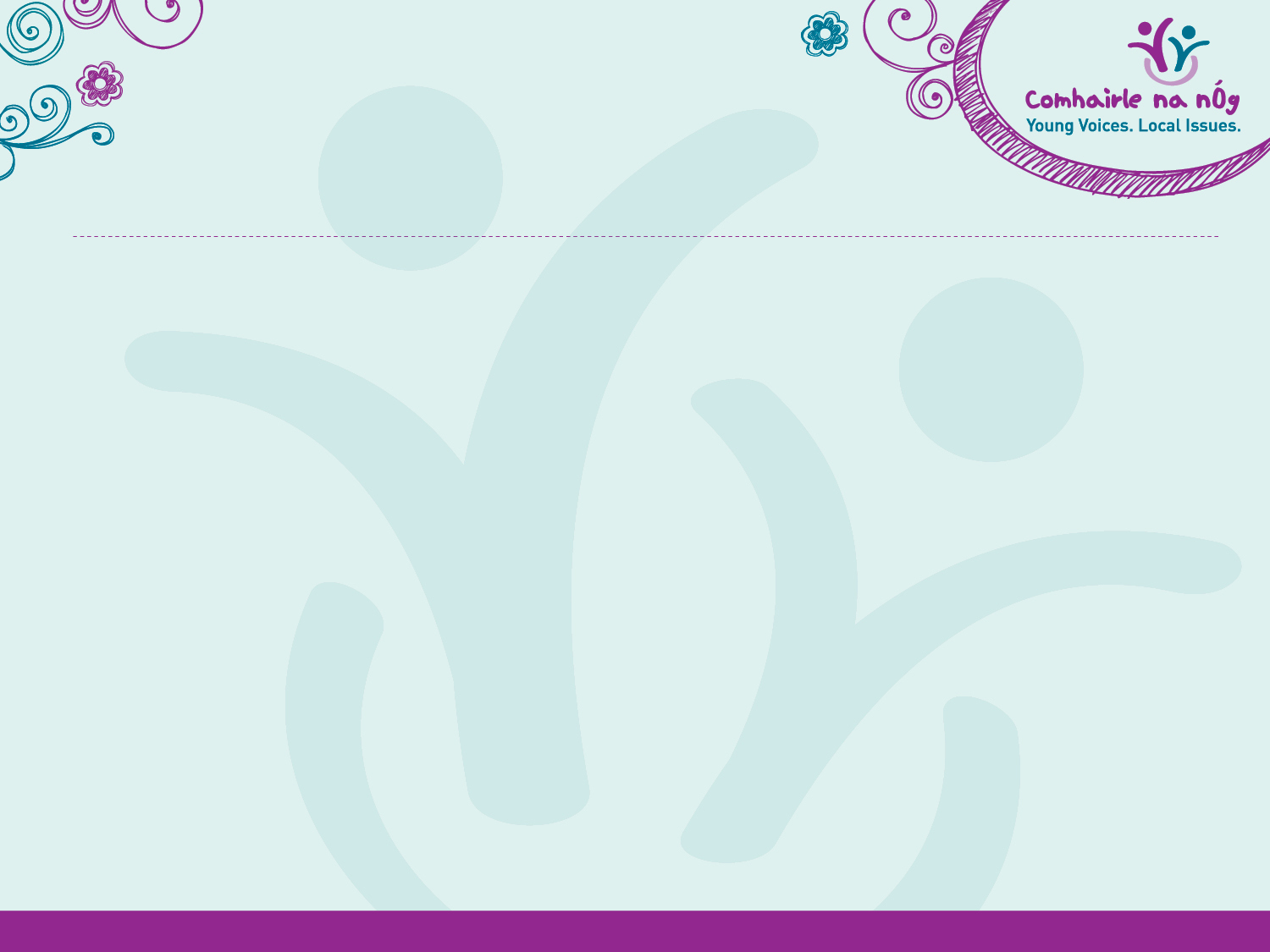 Work plan for the rest of the year
November 

AGM to be held on 4th November 

Presentation to be made: 

Environment, Public Realm & Climate Strategic Policy Committee 
Council Meeting 

Ongoing work: 

2 CYPSC sub committees representation 
Members Intro Meeting:  Following AGM 

We are also getting stickers of our campaign for bins in schools, youth services, and public bins in parks and the street encouraging people to dispose of their waste responsibly.
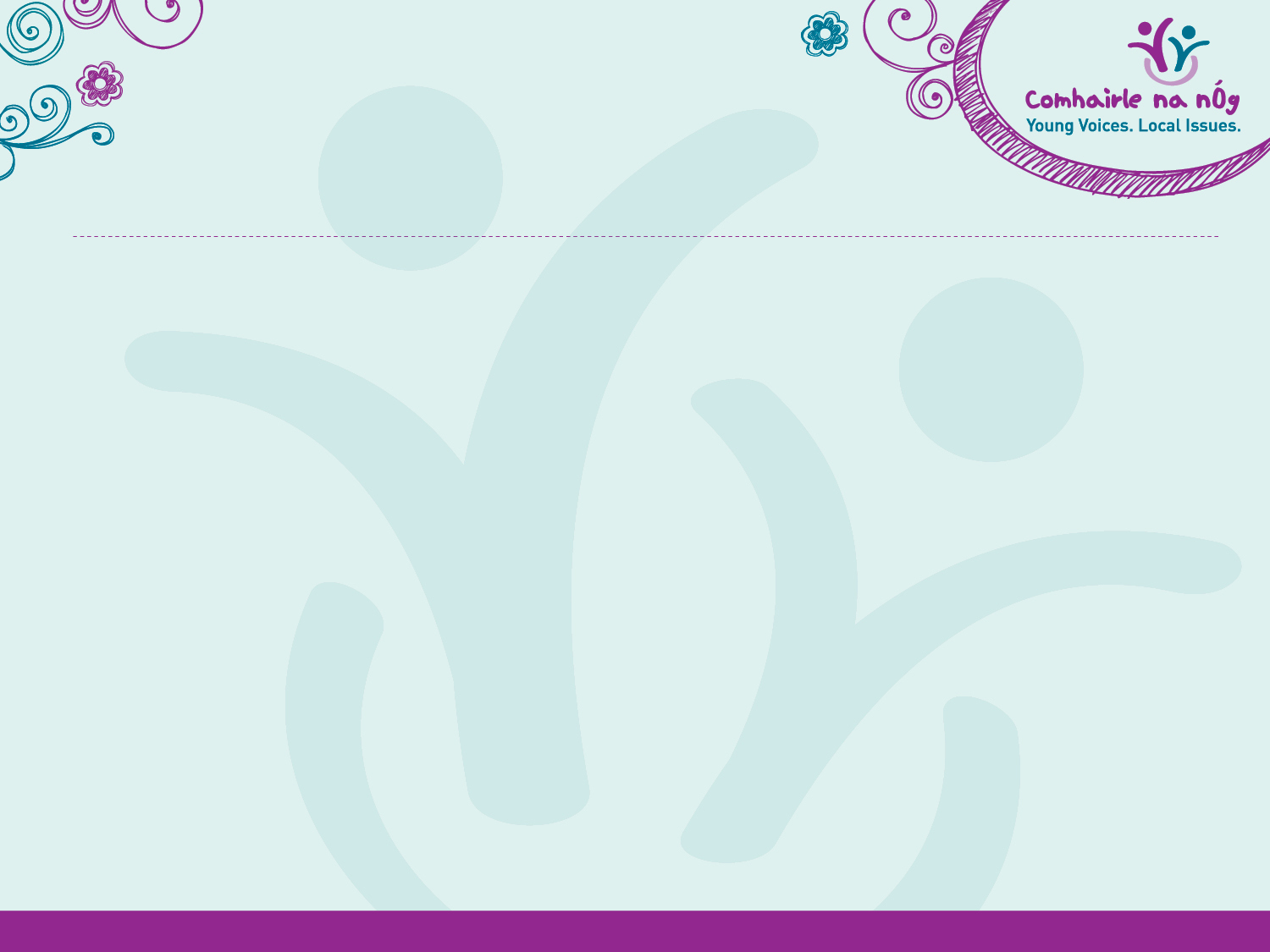 Work plan for the rest of the year
December  

Dail na nÓg  to be held on 4th December 

Green Schools Leaflet/Brochure completed – pending funding

Social Media presence increased  – Instagram page 

Full Members Meeting: TBC – Team Building
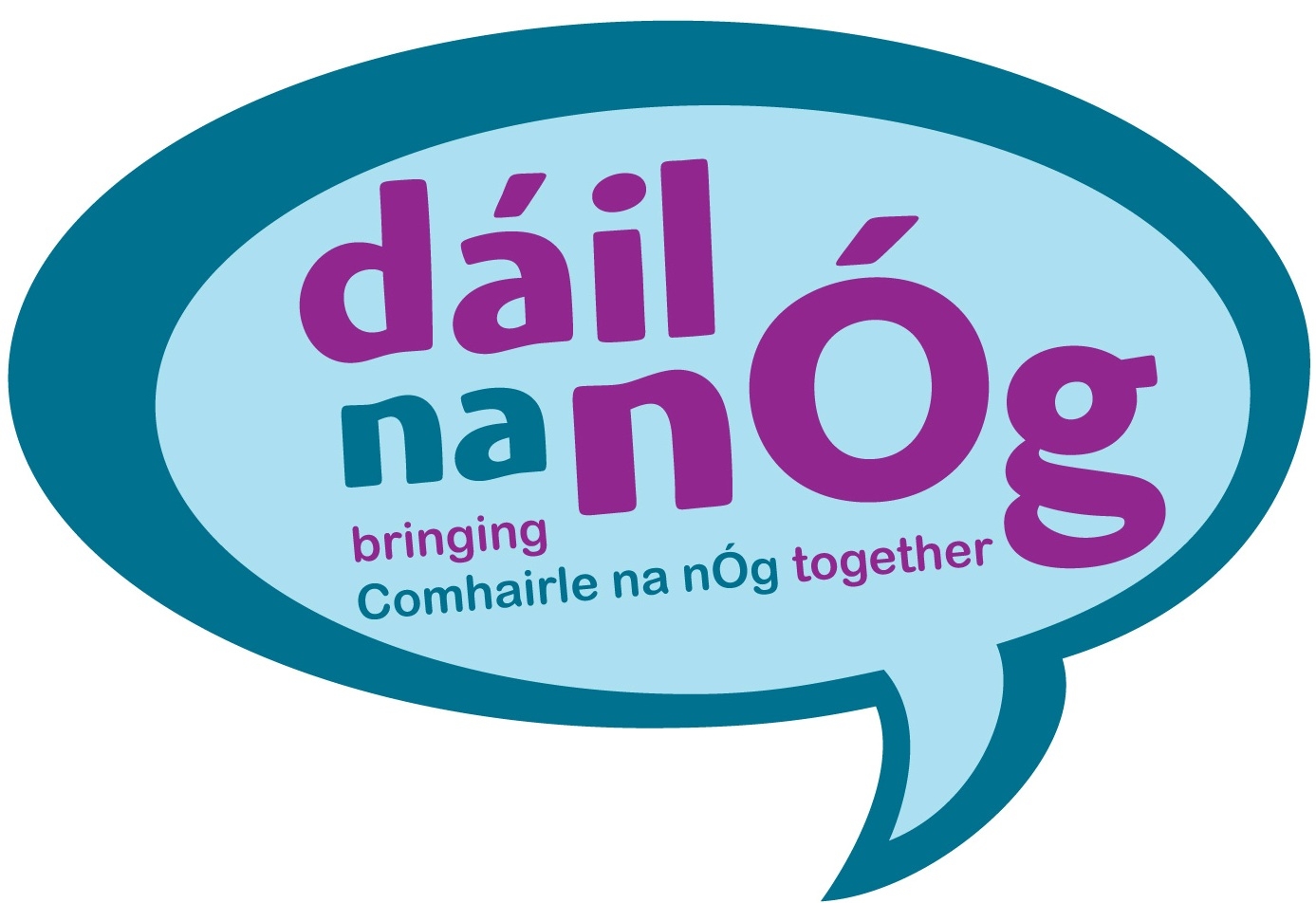 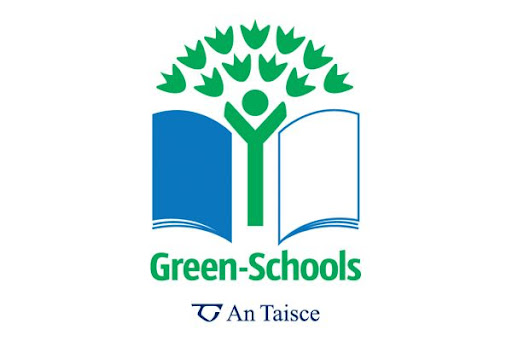 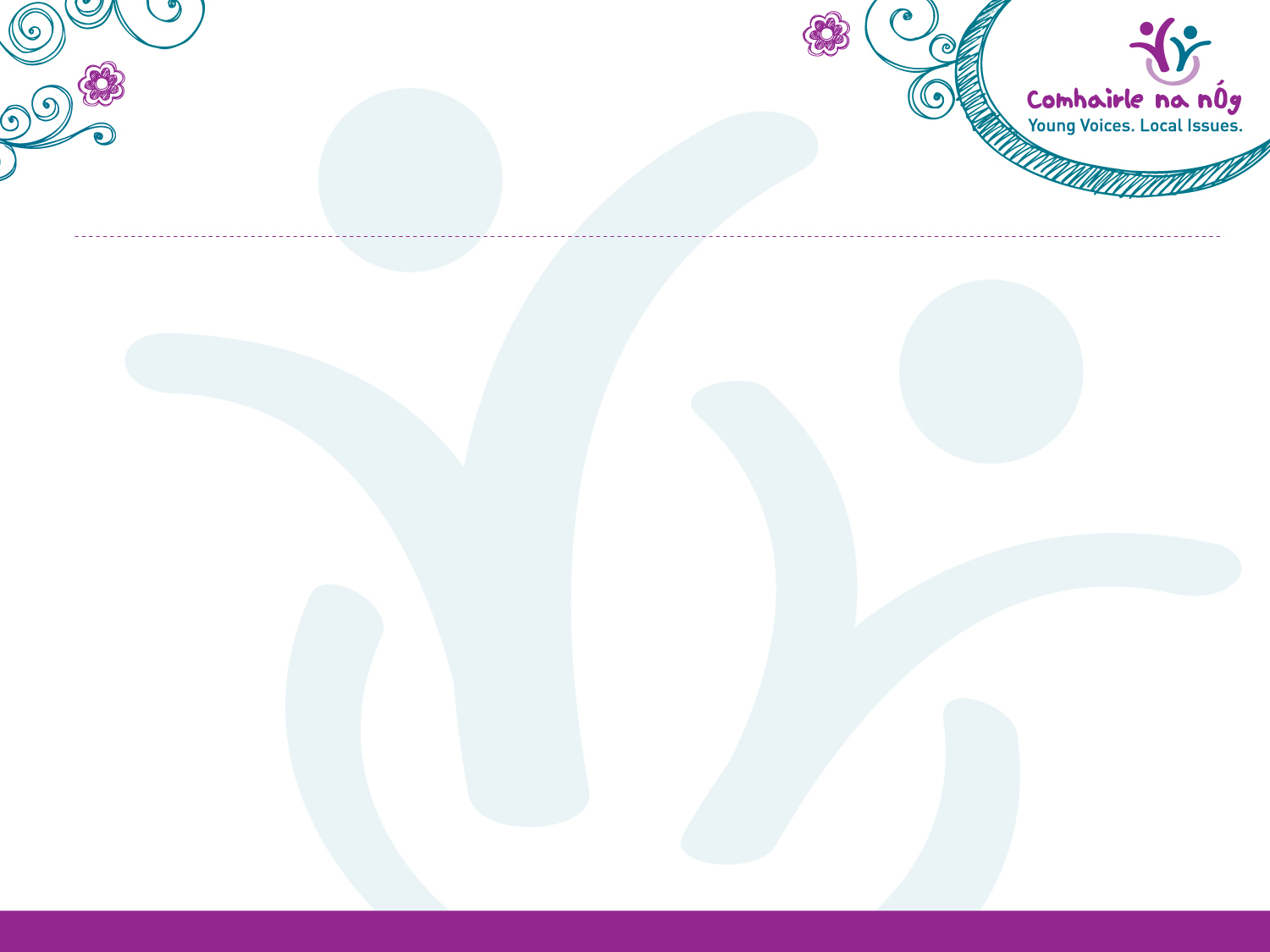 Future Plans
Champion the idea of a Comhairle Flag for schools – pilot in south Dublin
 
Share our campaign video as much as possible 

Seek out funding for our Green Schools Brochure
 
Increasing the membership to include ‘Seldom Heard’ young people
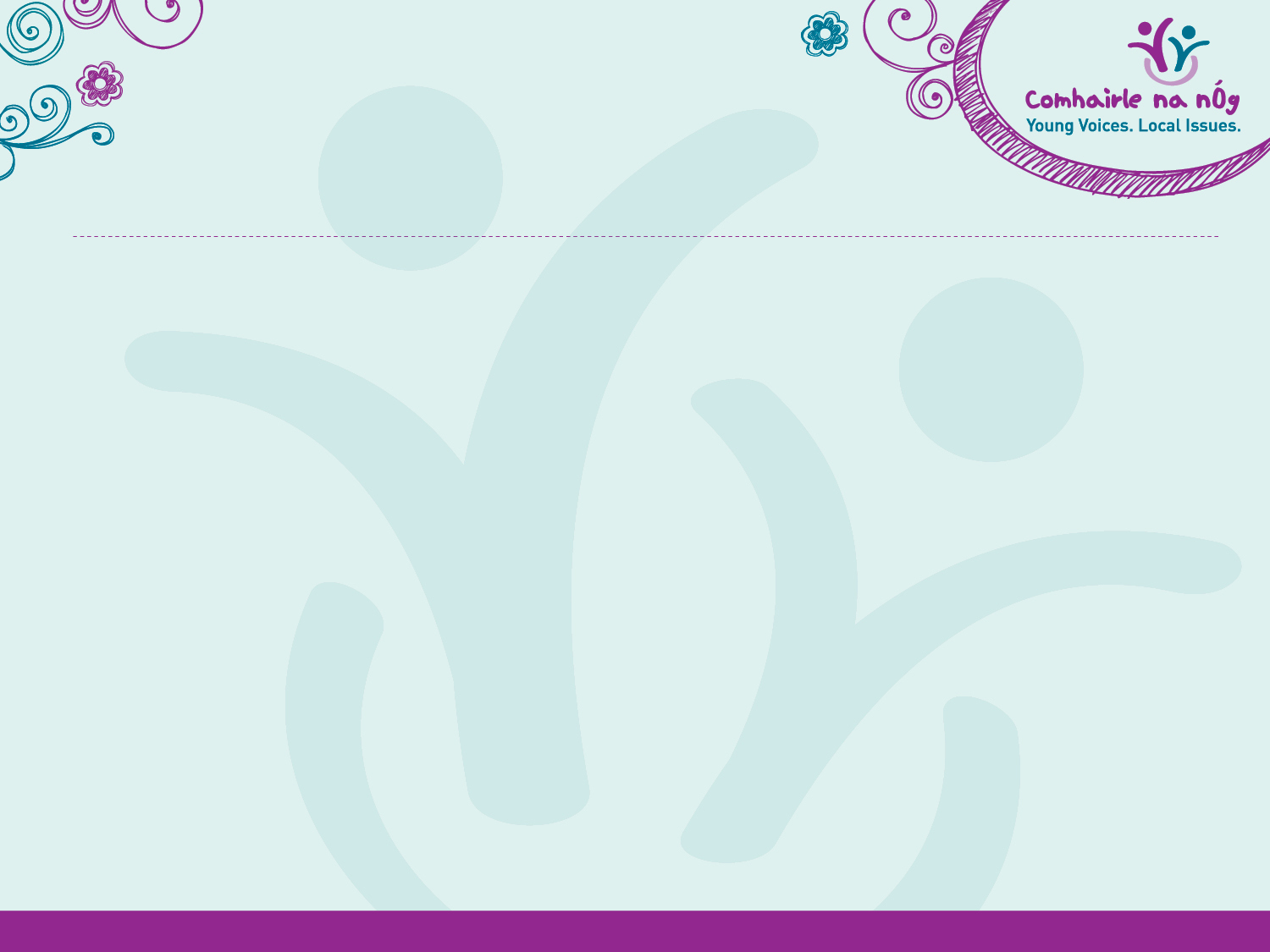 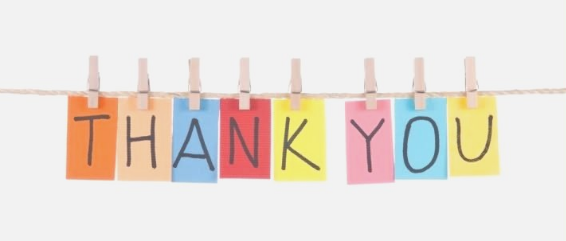